Cookbook: Lower Bounds for Statistical Inference in Distributed and Constrained Settings
Jayadev Acharya, Clément Canonne, Himanshu Tyagi

FOCS 2020
Part IV: Upper bounds and discussion
Those were lower bounds.
2
Those were lower bounds.
Are they tight?
3
Upper bounds for learning
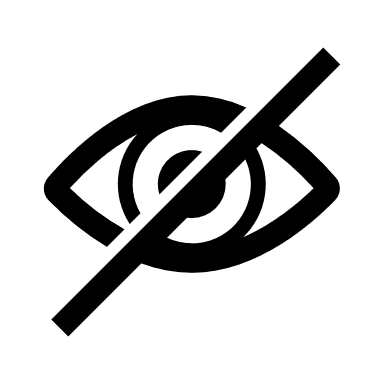 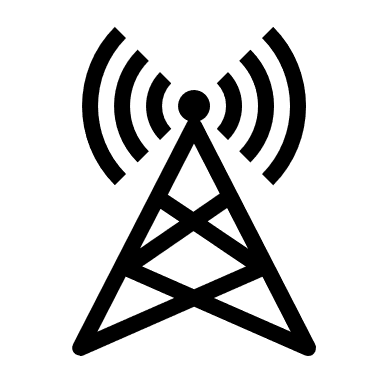 4
4
Upper bounds for learning
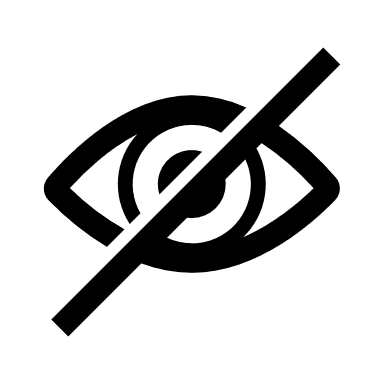 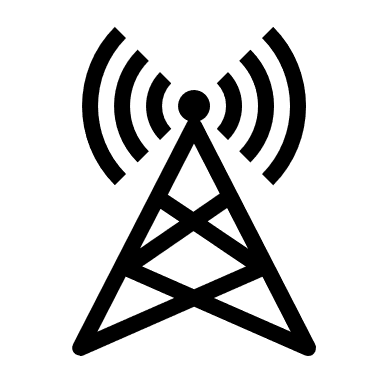 Focus on communication for this part
5
5
Upper bounds for testing
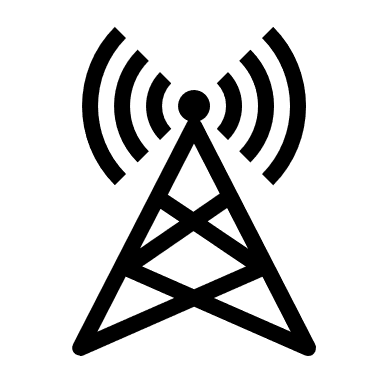 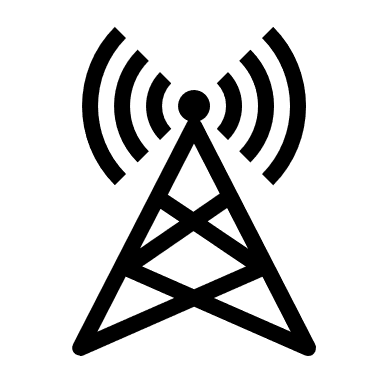 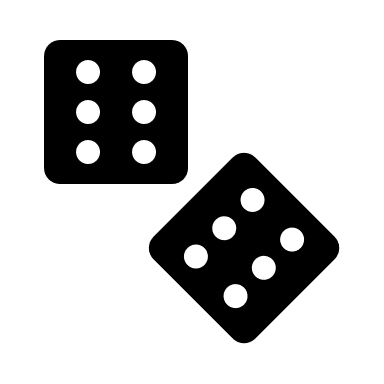 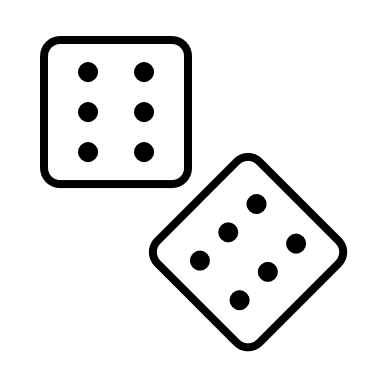 6
6
Upper bounds for testing
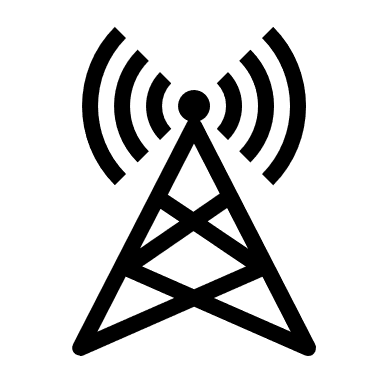 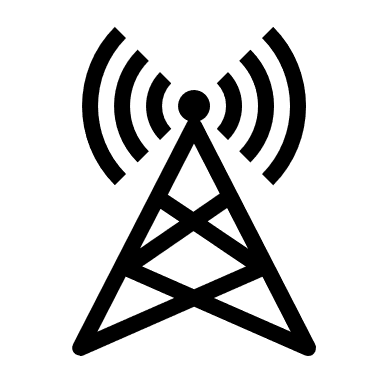 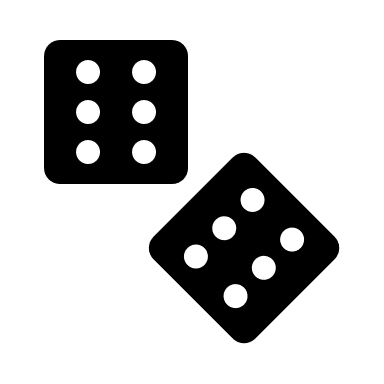 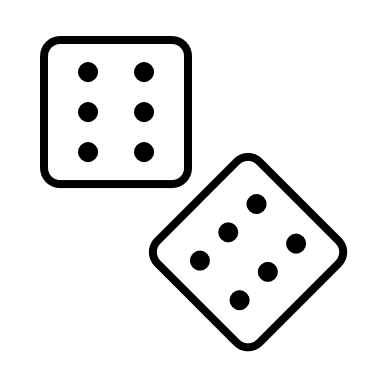 (analogous for privacy)
7
7
That’s seven upper bounds to prove.(in ≈30 minutes)
8
That’s seven upper bounds to prove.(in ≈30 minutes)
Bernoulli product hide-and-seek: 1
9
Let’s do several at once: simulate-and-infer
10
Let’s do several at once: simulate-and-infer
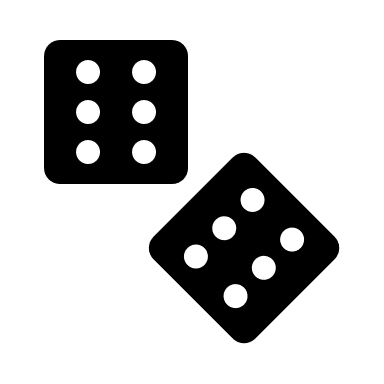 11
Let’s do several at once: simulate-and-infer
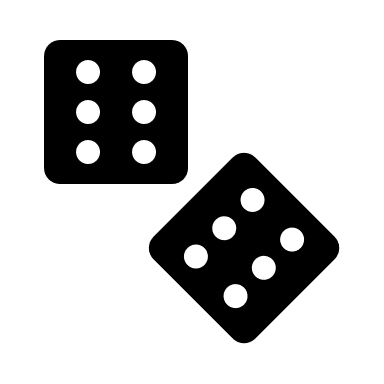 12
Let’s do several at once: simulate-and-infer
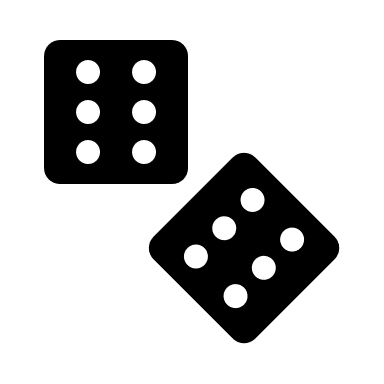 13
Let’s do several at once: simulate-and-infer
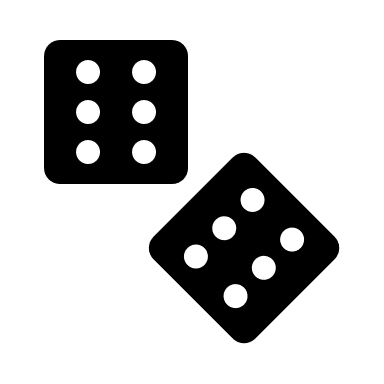 14
Let’s do several at once: simulate-and-infer
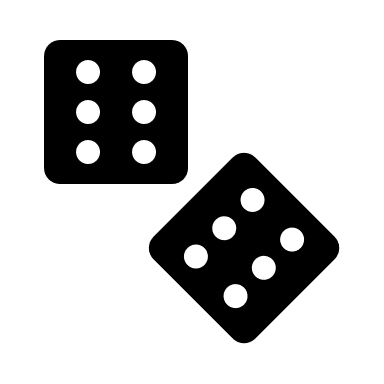 15
Let’s do several at once: simulate-and-infer
That’s three upper bounds via simulate-and-infer. Let’s do two more.
16
Let’s do several at once: simulate-and-infer
That’s three upper bounds via simulate-and-infer. Let’s do two more.
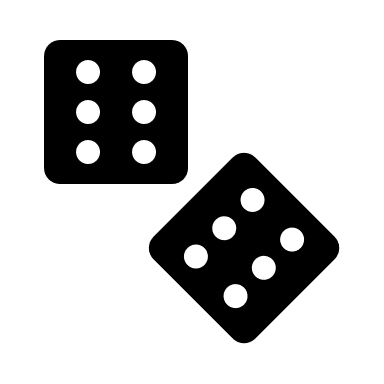 17
Let’s do several at once: simulate-and-infer
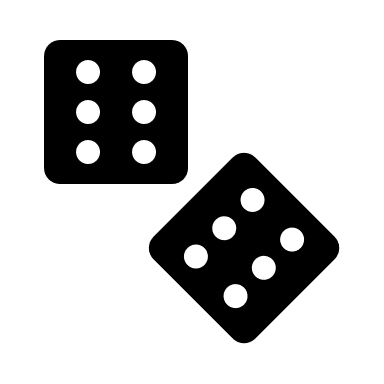 18
Let’s do several at once: simulate-and-infer
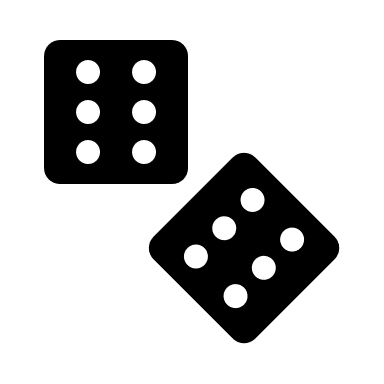 19
Let’s do several at once: simulate-and-infer
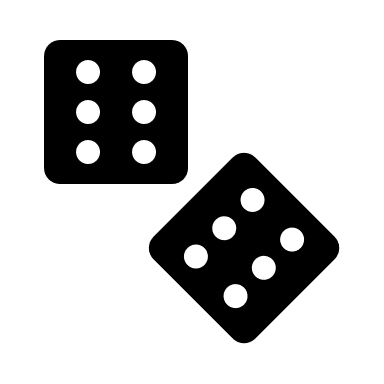 20
Let’s do several at once: simulate-and-infer
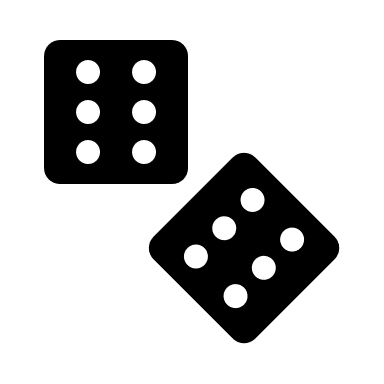 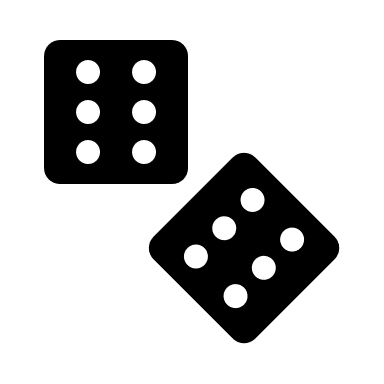 21
Let’s do several at once: simulate-and-infer
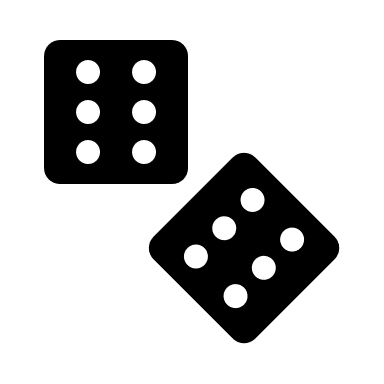 22
Let’s do several at once: simulate-and-infer
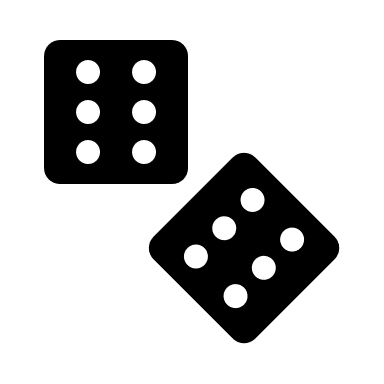 23
Let’s do several at once: simulate-and-infer
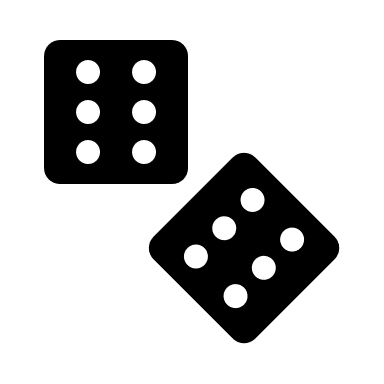 24
Two more to go, and public coins to use
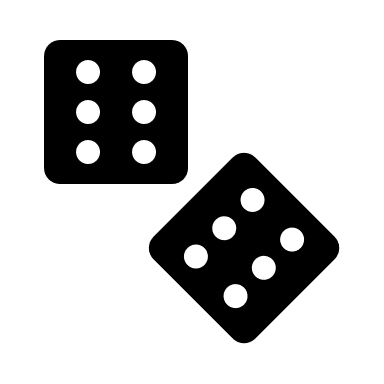 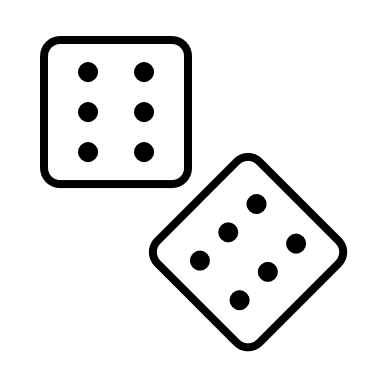 25
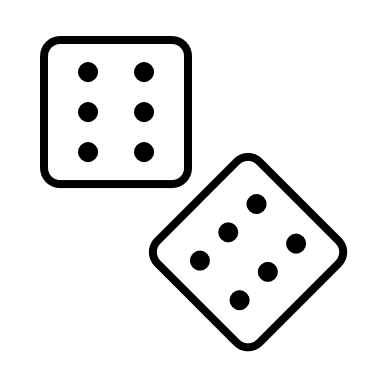 26
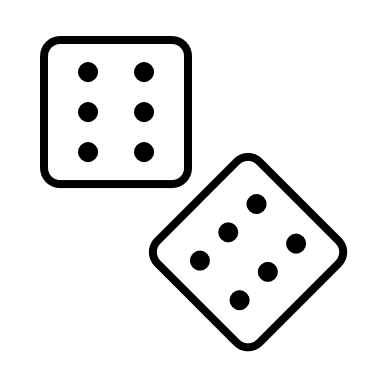 27
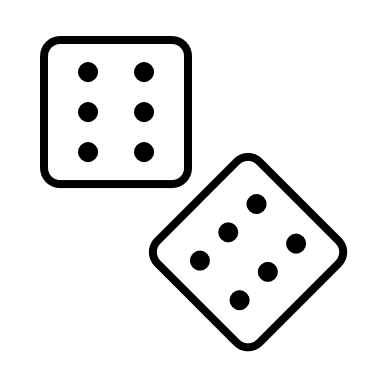 28
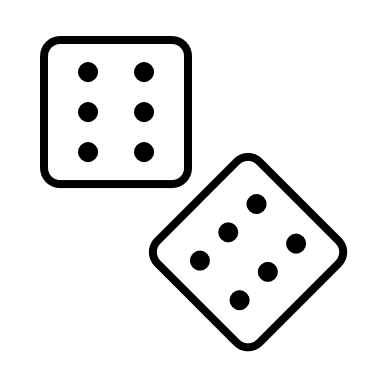 29
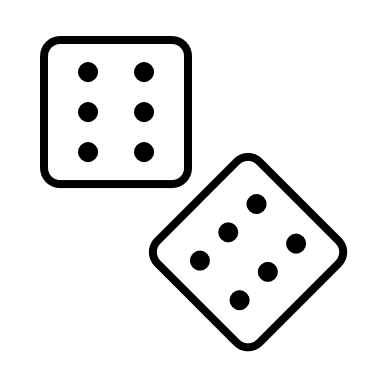 30
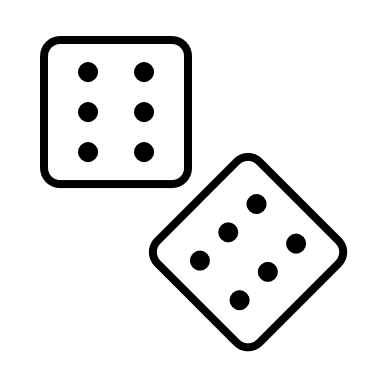 31
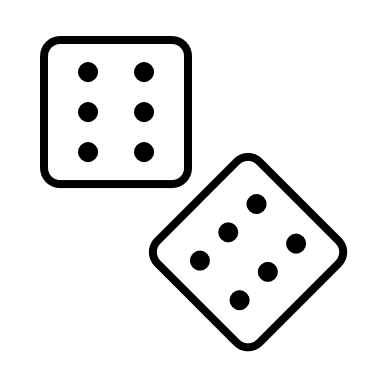 32
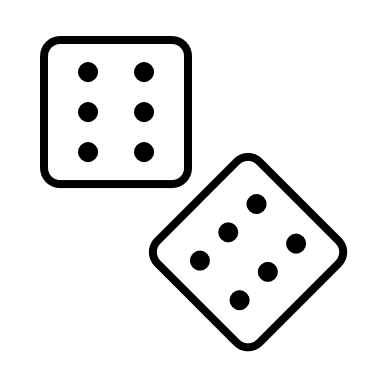 33
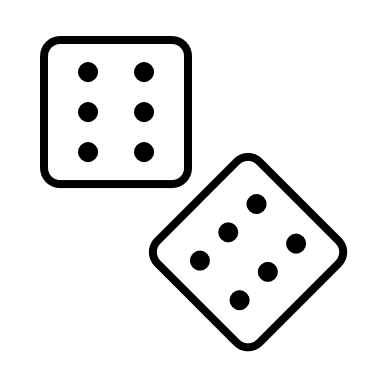 34
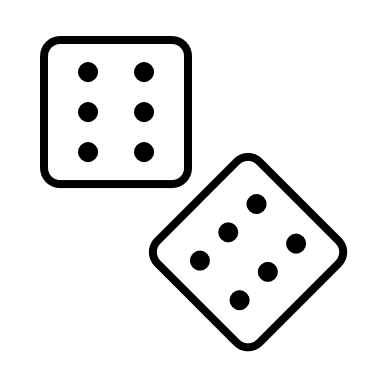 35
That’s seven upper bounds we proved.(in ≈30 minutes)
36
That’s seven upper bounds we proved.(in ≈30 minutes)
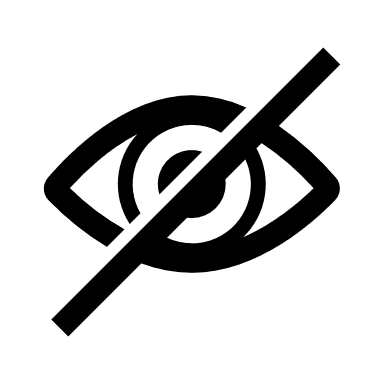 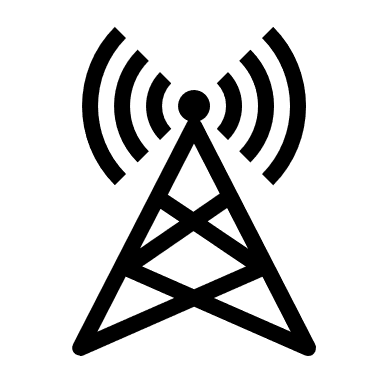 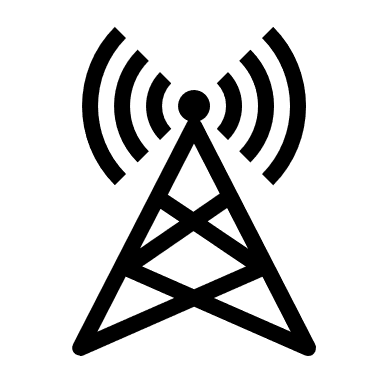 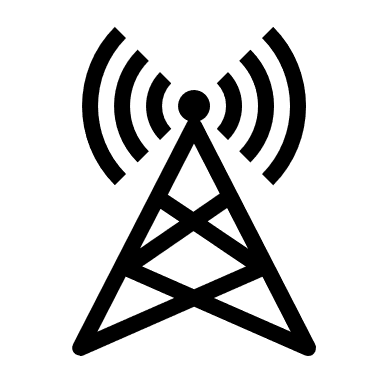 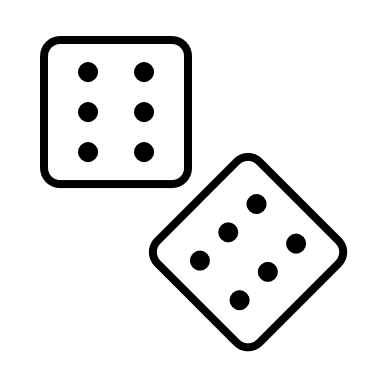 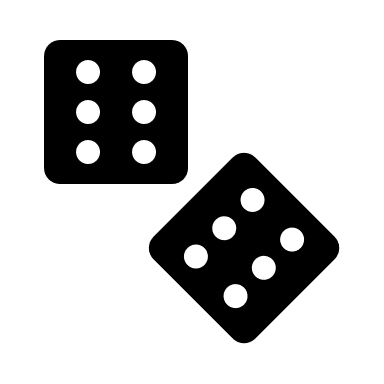 37
37
Summary
This tutorial: techniques for proving lower bounds, in both interactive and noninteractive settings, for statistical estimation and testing under “local constraints.”
38
38
Summary
This tutorial: techniques for proving lower bounds, in both interactive and noninteractive settings, for statistical estimation and testing under “local constraints.”
Introduction 				Clément
Lower Bounds for Estimation 		Jayadev
Lower Bounds for Testing 			Himanshu
Some upper bounds, and discussion 	Clément
39
39
Some open problems
First, happy to discuss those (and more) in detail during the conference, interactively! Please feel free reach out.
40
Some directions
First, happy to discuss those (and more) in detail during the conference, interactively! Please feel free reach out.

Open Problem #1: What if all users had different constraints? E.g., different bandwidth constraints, or different privacy requirements…

Open Problem #2: Other types of constraints! Linear measurements, threshold measurements (univariate case), or malicious noise à la Massart…
41
References and previous work
For a detailed bibliography:
www.cs.columbia.edu/~ccanonne/tutorial-focs2020/bibliography.html
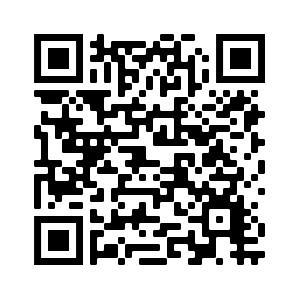 42